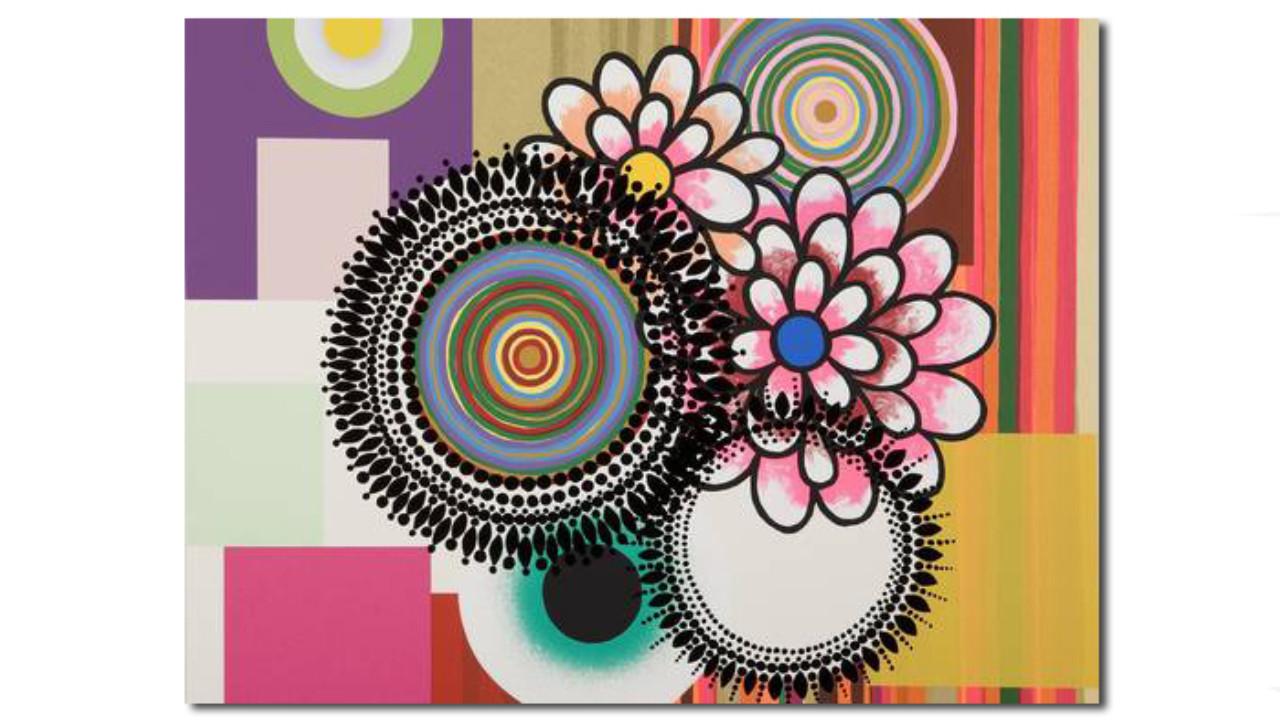 Beatriz Milhazes
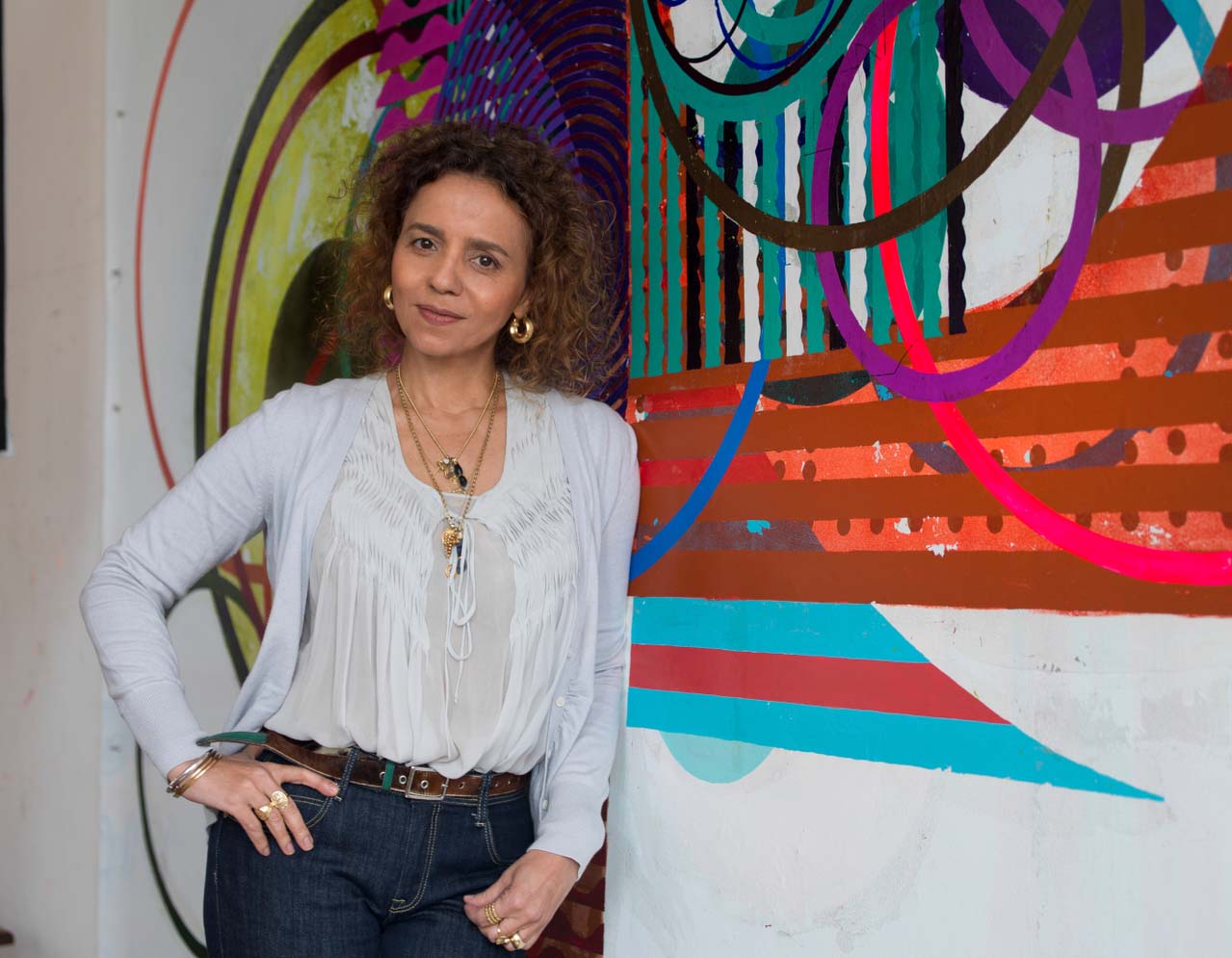 Brazilska  je umjetnica kolaža i slikarica poznata po svojim velikim radovima i živim bojama.

Nazvana je "najuspješnijom brazilskom suvremenom slikaricom".
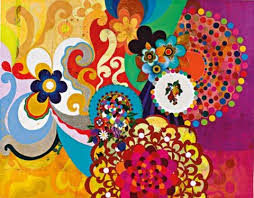 Meu Limão ( Moj limun) iz  2000. prodan je na aukciji 2012. za  2,1 milijun dolara
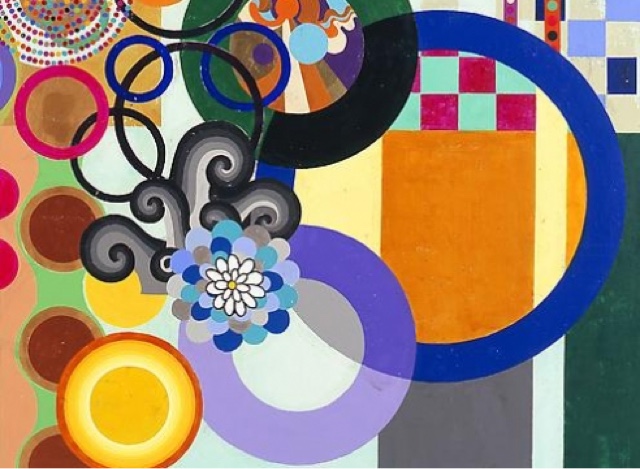 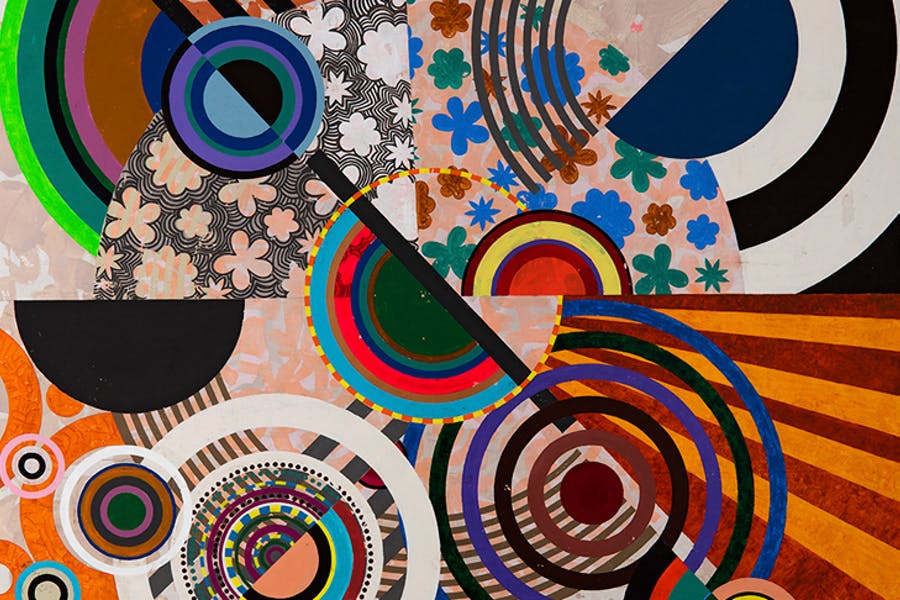 Milhazes je opisala vlastiti rad rekavši :
"Smatram svoj rad geometrijskim, ali ne mogu sve staviti u kvadrat ili krug”.
ZADATAK: napraviti likovni rad po uzoru na umjetnicu koristeći kolaž papir

POSTUPAK:
izabrati nekoliko boja ( 3-4) kolaž papira
podloga može biti bijeli papir ili papir u boji
pomoću šablona( podmetači ,čepovi, CD i sl.) ocrtavati krugove te izrezivati
KRUGOVI-  različite veličine, boje,samo kružnice, puni krugovi…
povezivati / slagati krugove po želji- koncentrični, u obliku cvijeta, povezani poput prstenova i sl.
video
Inspiracija za kraj…video
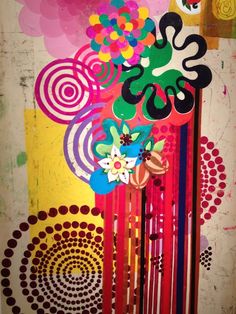 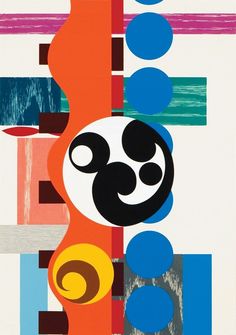